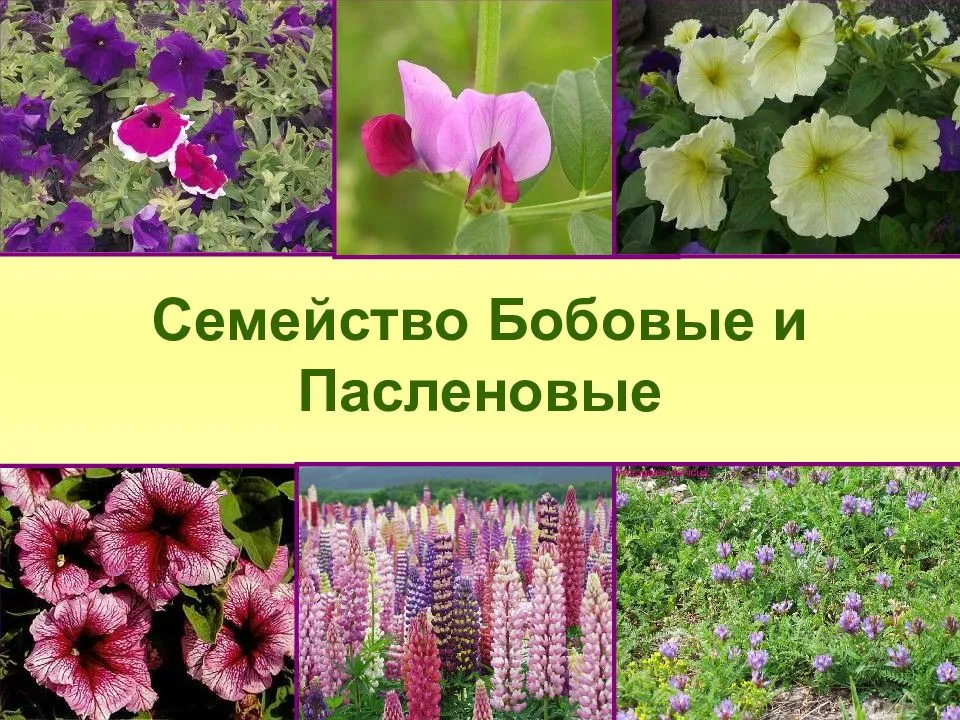 Тема УРОКа; семейства пасленовые, бобовые
Цель урока. Выявить характерные признаки растений класса Двудольные семейств пасленовые и Бобовые и познакомиться с практическим значением растений данных семейств
Задачи: 1. Рассмотреть характерные особенности растений классов Двудольные семейств Пасленовые и Бобовые. 2. Развивать умения составлять морфологическую характеристику растений. 3. Показать практическое значение растений данного семейства.
Вопрос №1
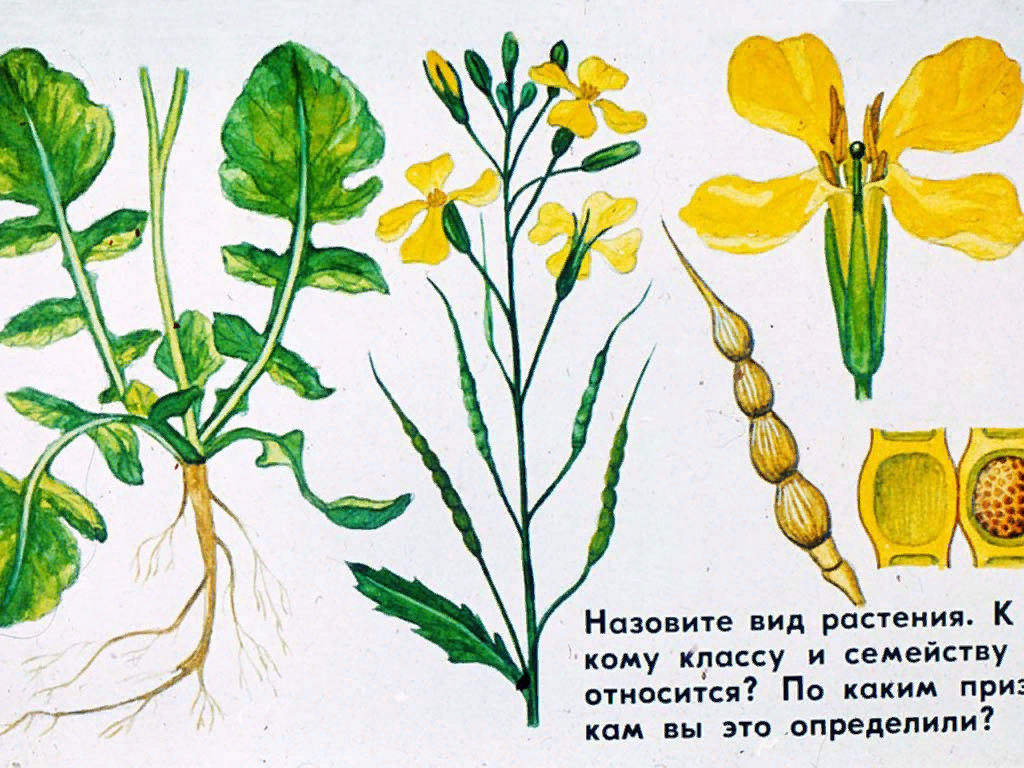 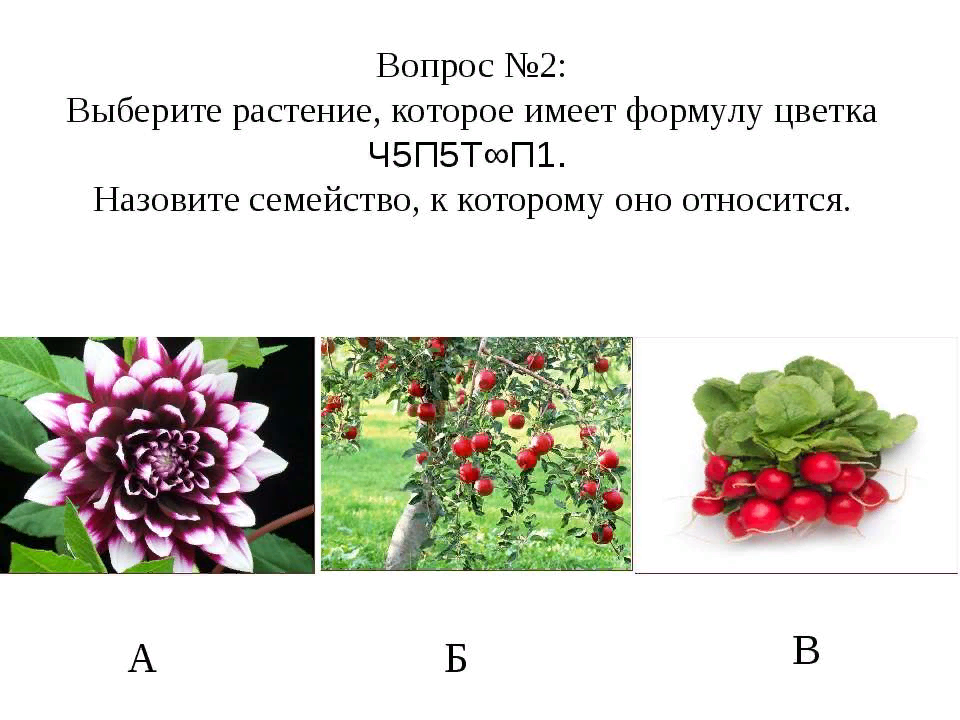 Вопрос №з
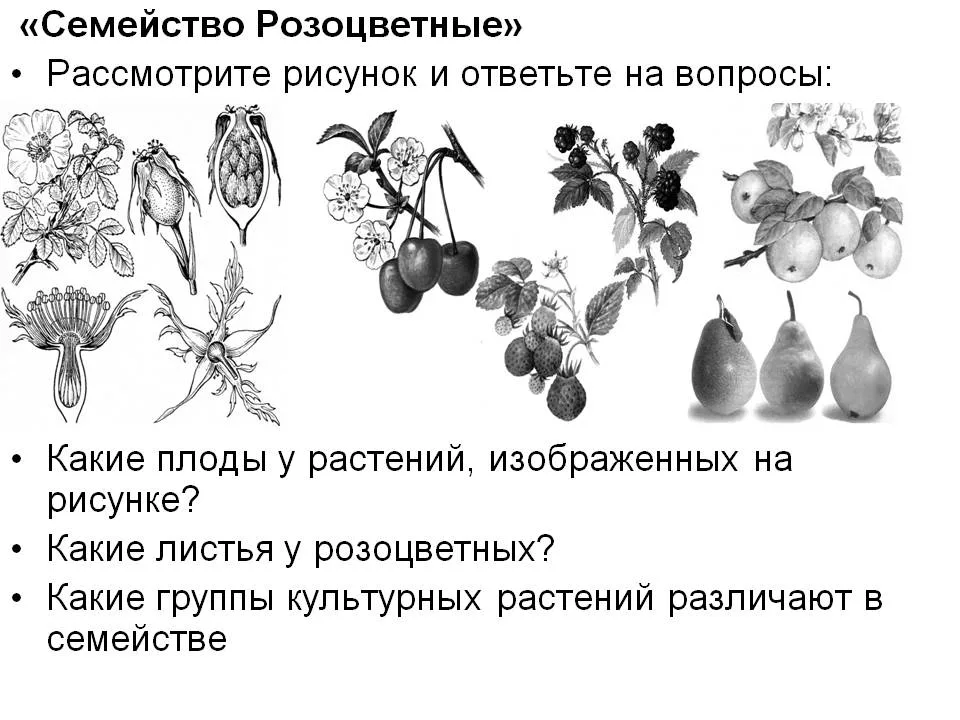 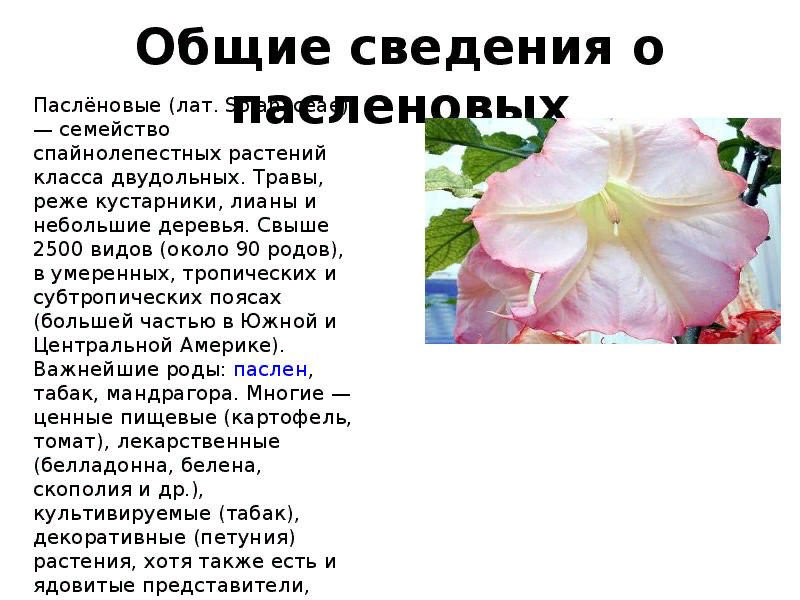 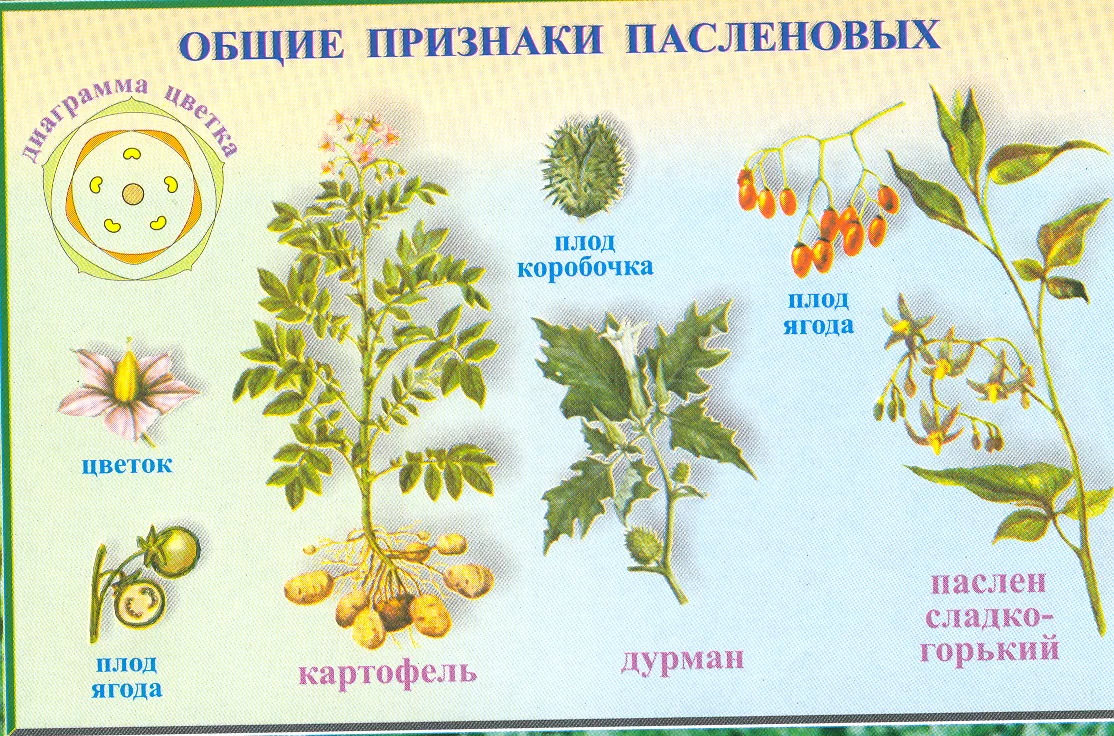 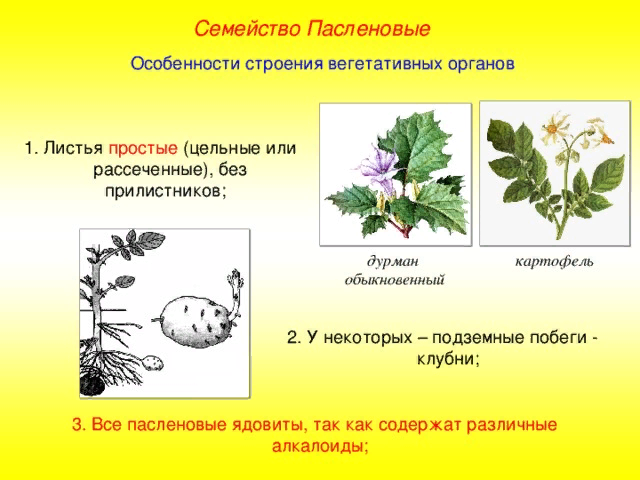 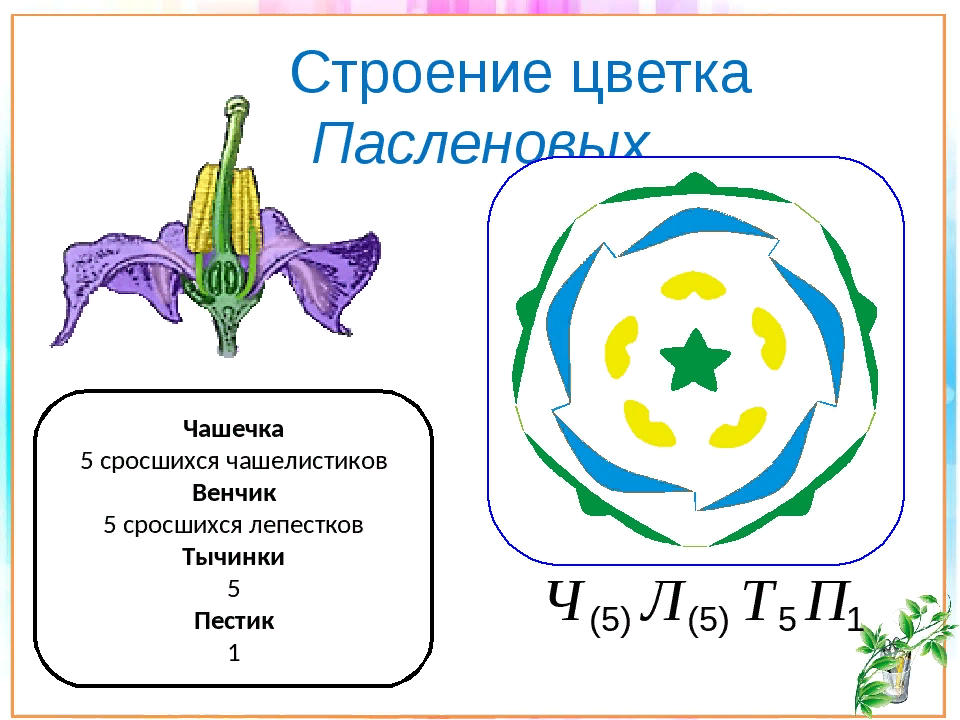 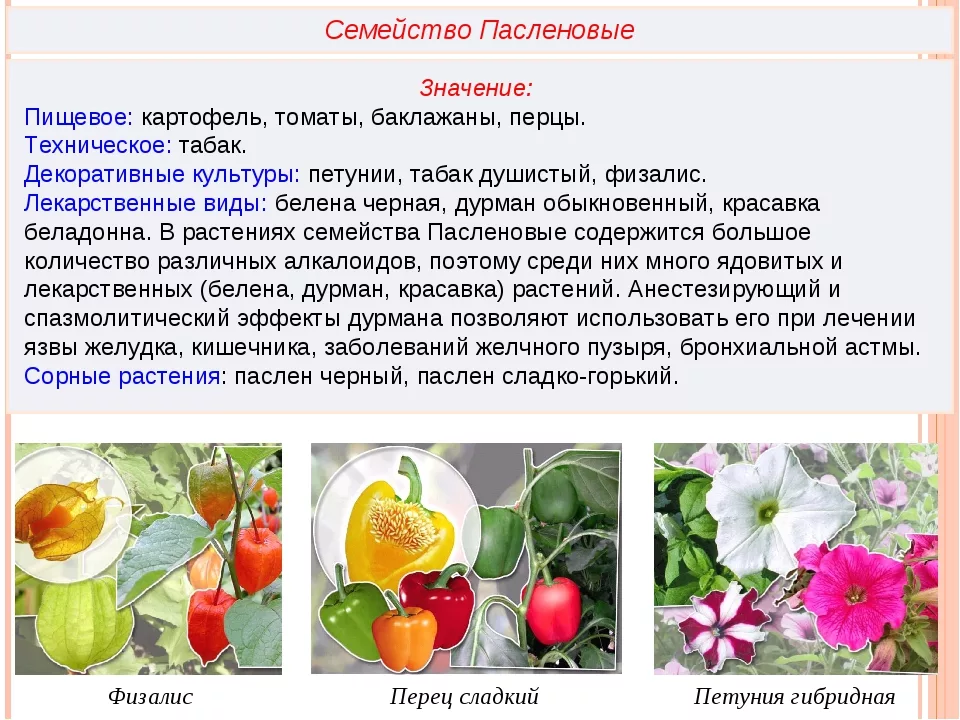 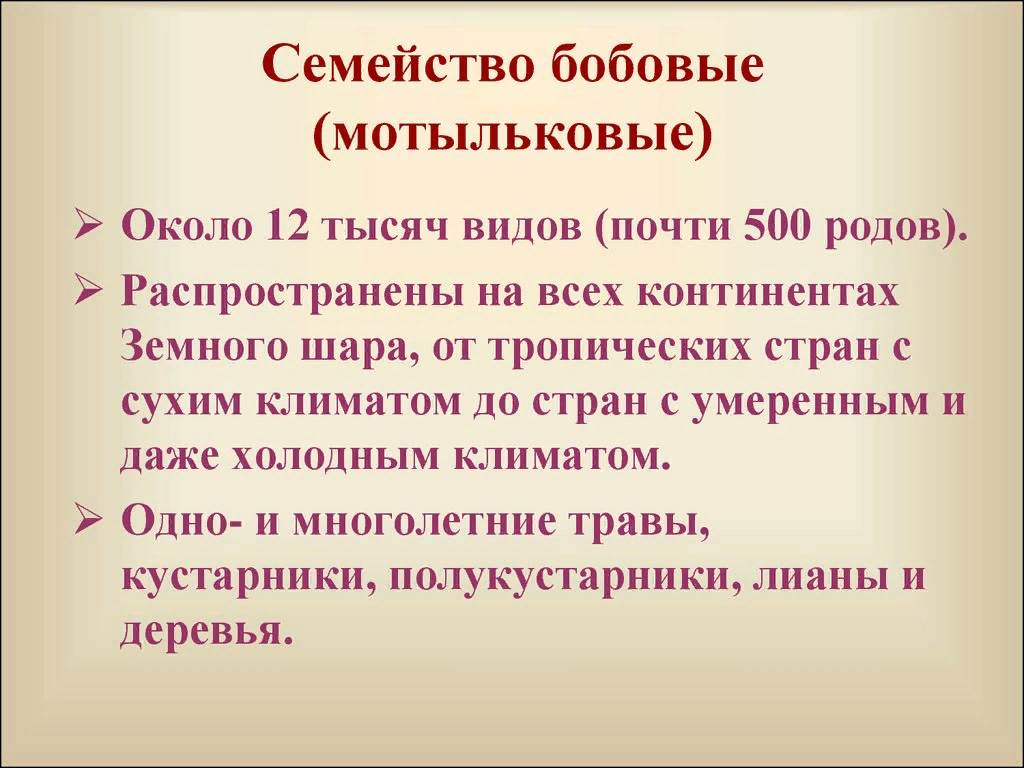 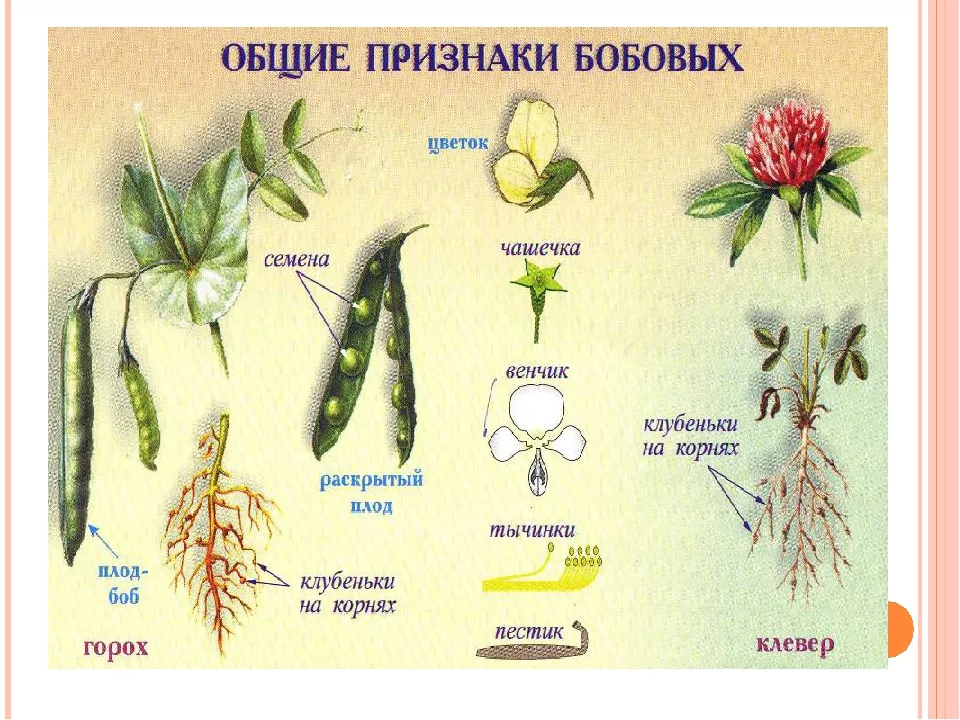 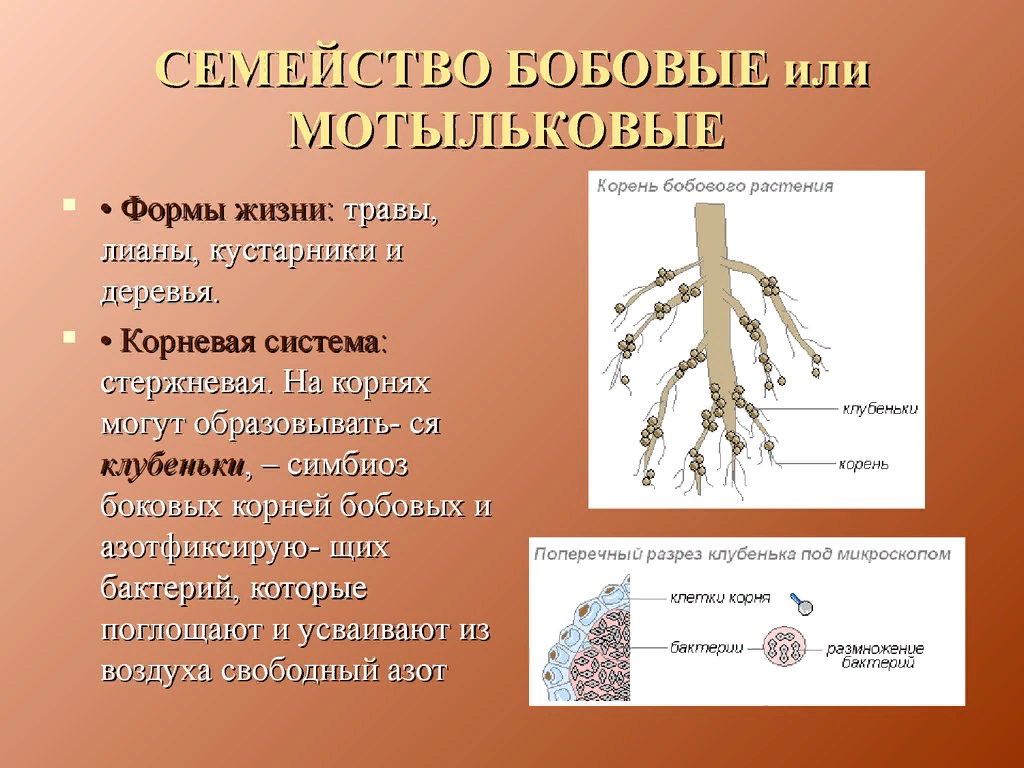 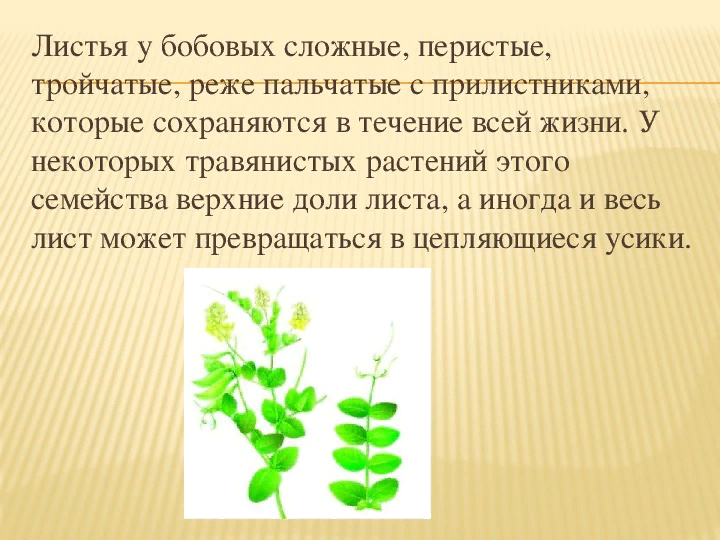 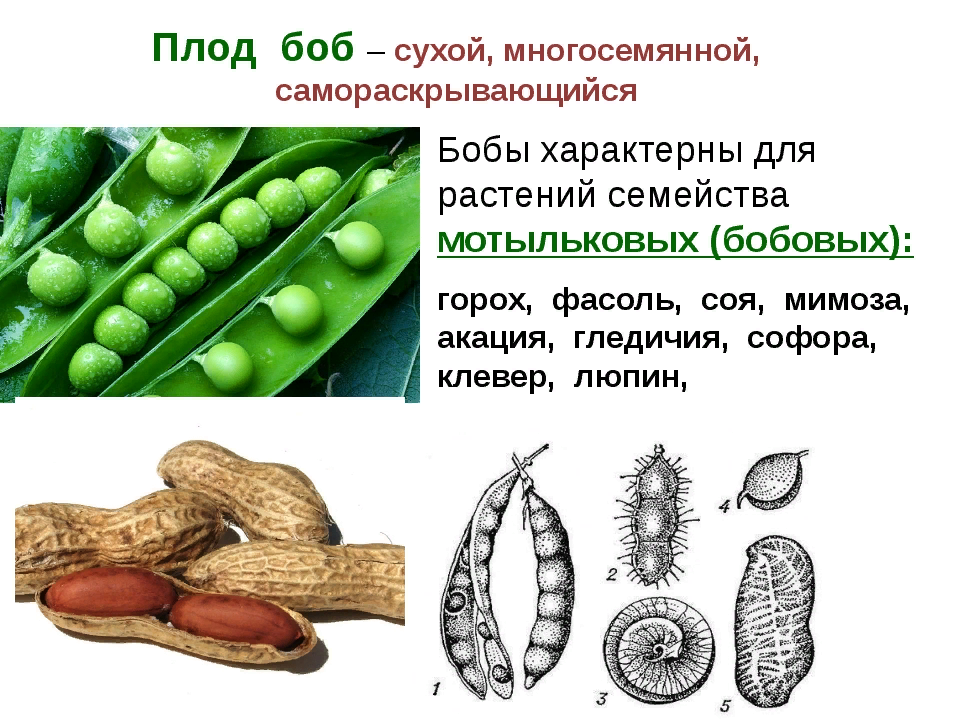 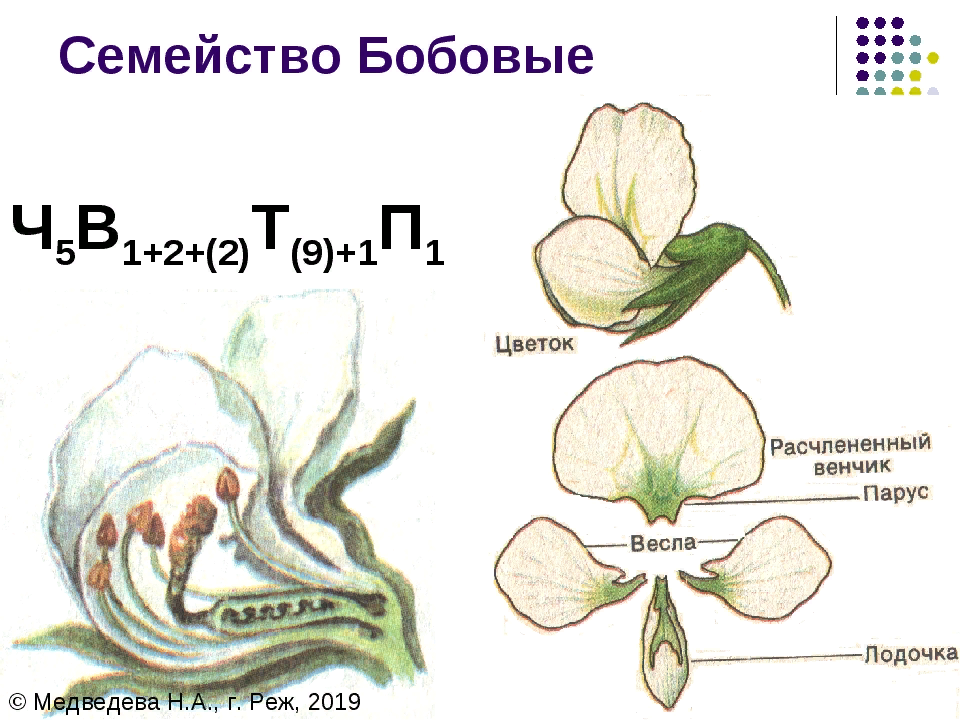 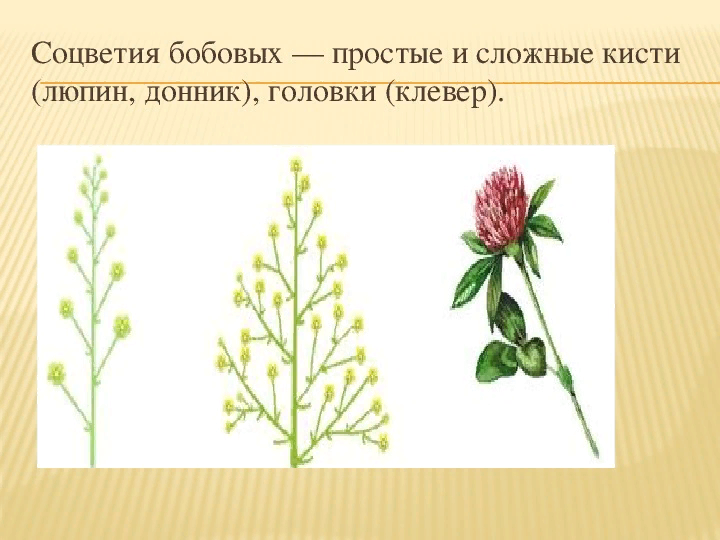 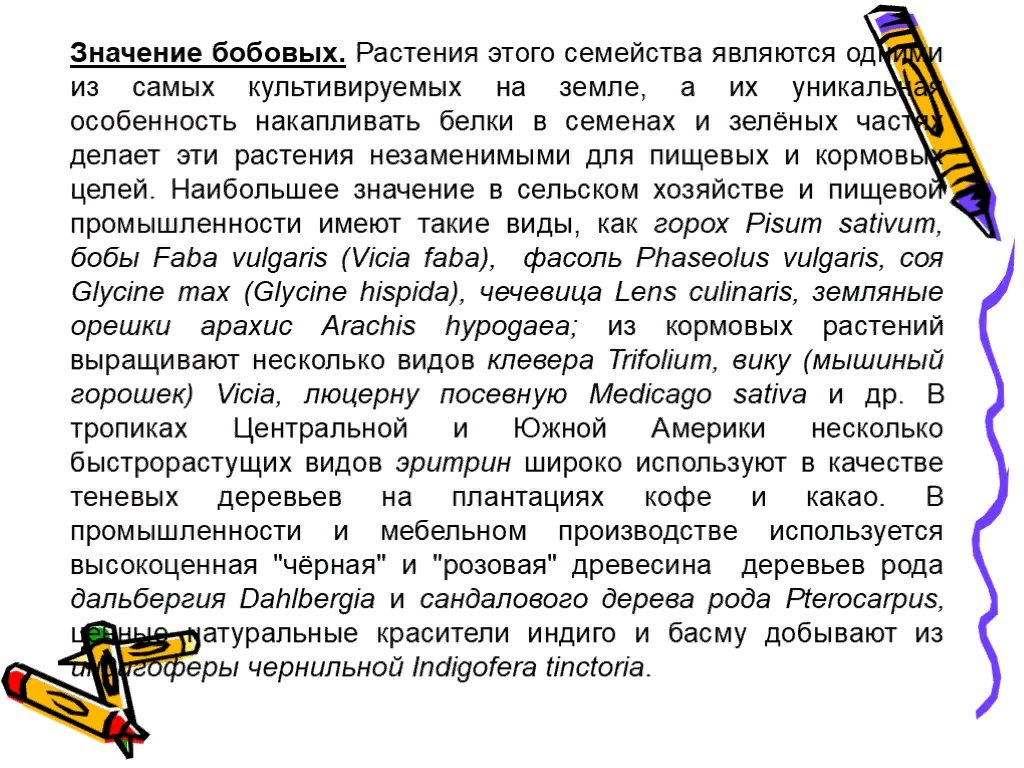 Домашнее задание:§28 до  семейства Сложноцветные прочитать, изучить признаки растений семействПасленовые,Мотыльковые. Заполнить таблицу, ответить на вопросы №1,2,3 в начале презентации.